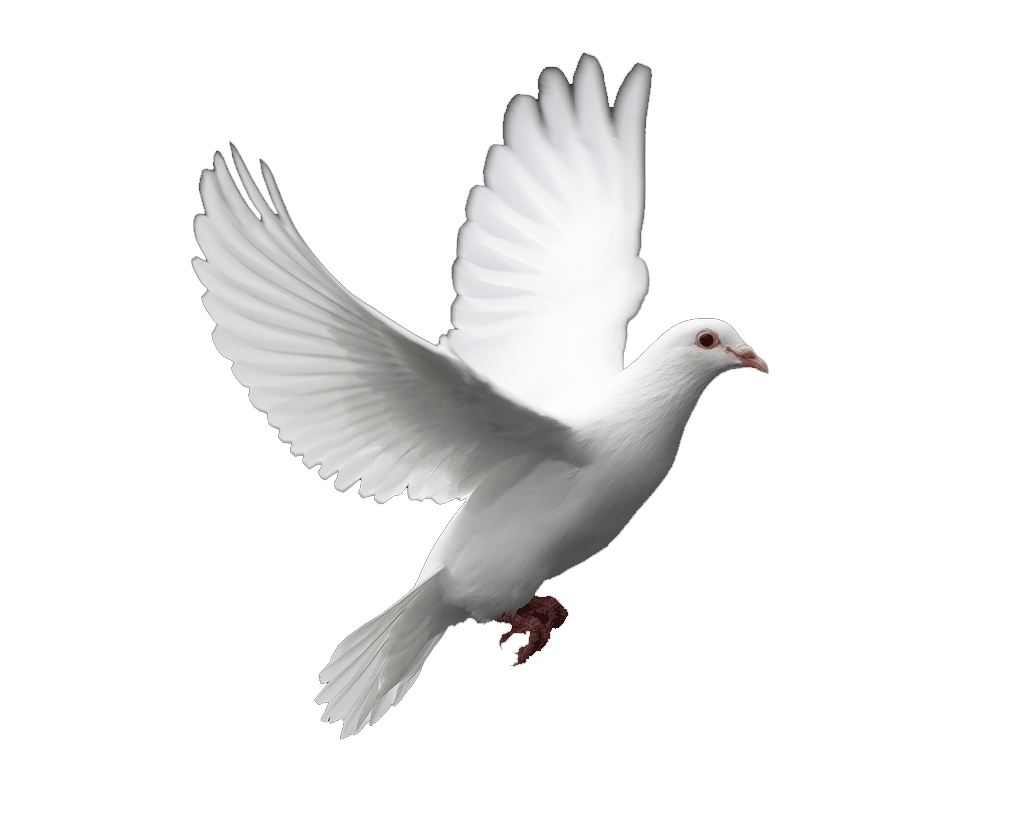 স্বাগতম
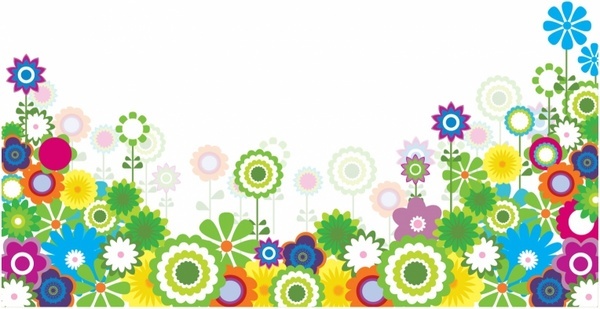 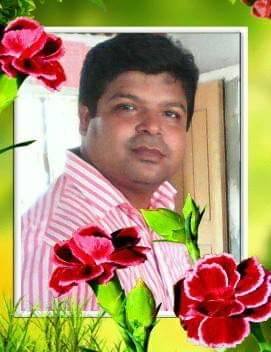 শিক্ষক পরিচিতি
মোঃ মাসুদ আলম খান
সহকারি শিক্ষক 
পশ্চিম  জয়দেবপুর সরকারি প্রাথমিক  বিদ্যালয়
গাজিপুর সদর ,গাজীপুর।
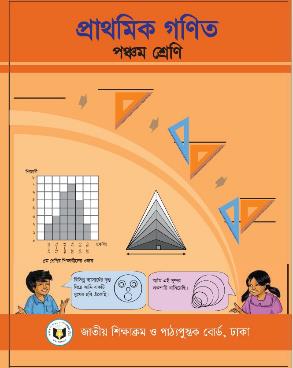 শ্রেণিঃ পঞ্চম, 
বিষয়ঃ সাধারণ গণিত 
অধ্যায়ঃ ১০  
সময়ঃ ৪৫ মিনিট
শিখন ফল
শিখন ফল
২৯.১.১ রম্বস আকৃতি অনুসারে পৃথক পৃথক ভাবে সাজাতে পারবে। 
২৯.২.১ রম্বস আঁকতে পারবে। 
২৯.৩.১ রম্বস বৈশিষ্ট সম্পর্কে জানবে এবং এদের পার্থক্য চিহ্নিত করতে পারবে।
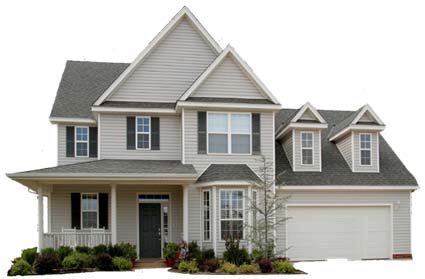 এসো কিছু ছবি দেখি
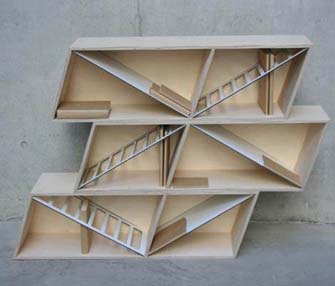 এসো কিছু ছবি দেখি
এসো কিছু ছবি দেখি
আজকের পাঠ
জামিতিক আকৃতি (রম্বস )
ডানপাশে দেখানো সমান আকৃতির আয়ত দুইটির একটিকে অন্যটির উপর বসিয়ে বিভিন্ন আকৃতির চতুর্ভুজ তৈরি করি। আমরা কোন আকৃতিগুলো পাই
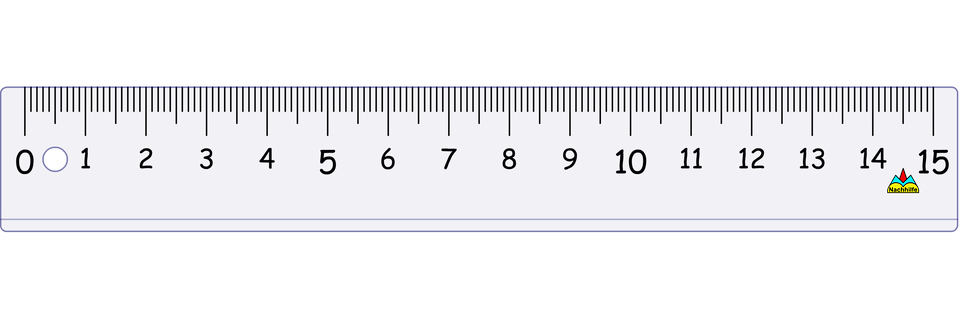 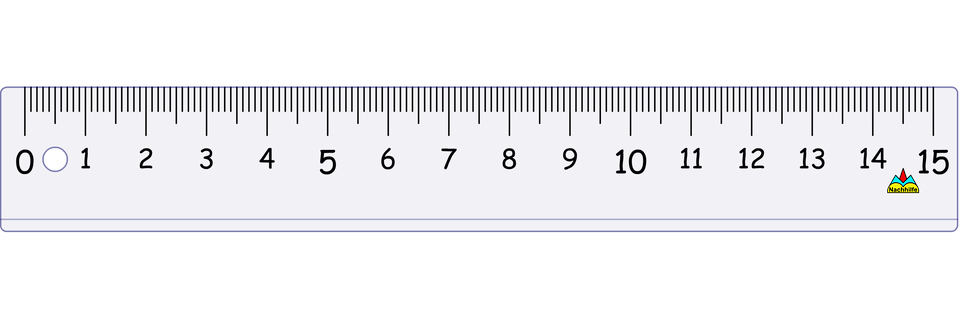 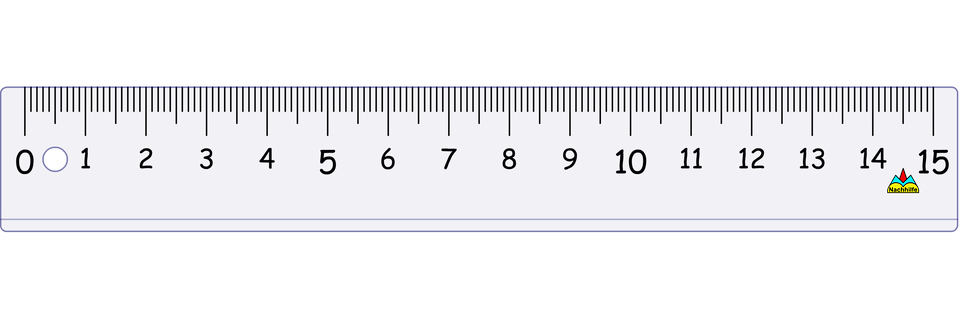 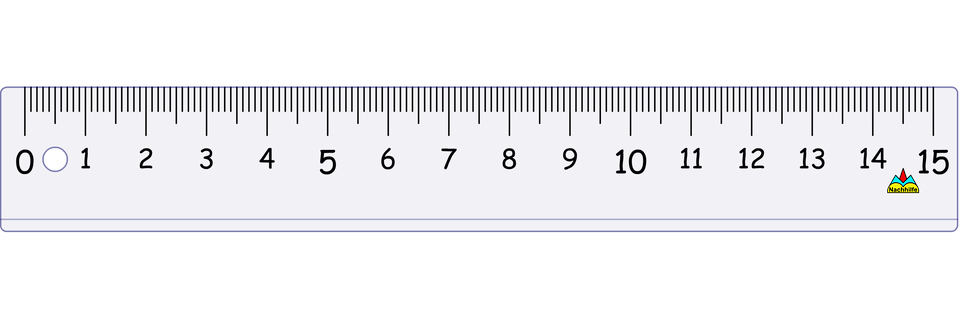 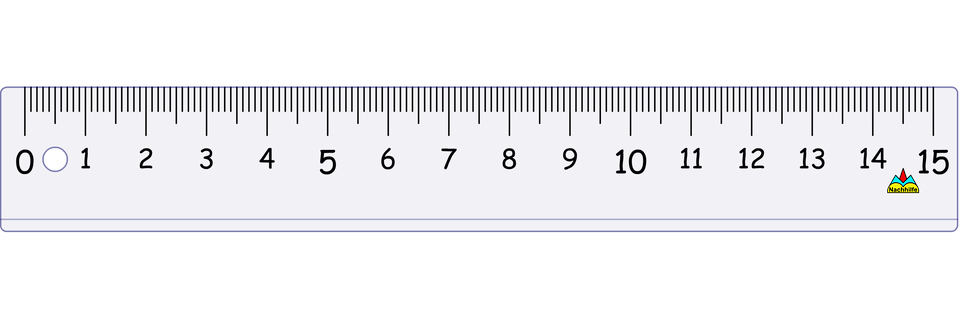 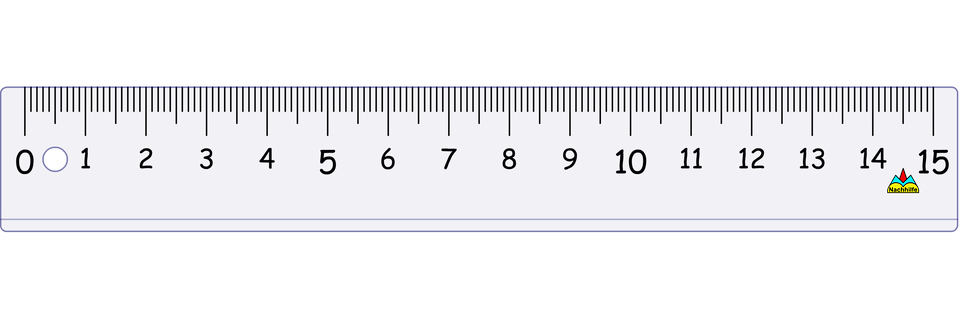 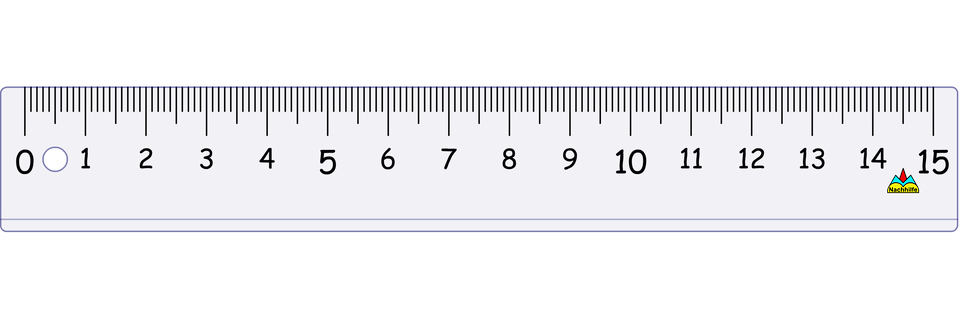 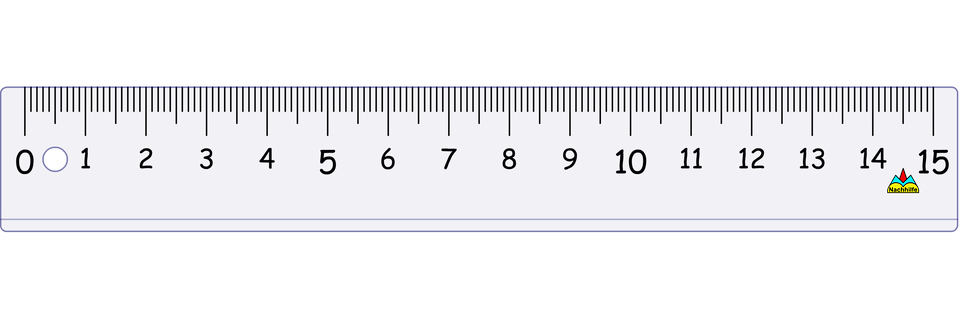 আকৃতিগুলোর প্রত্যেকটি বাহুর দৈর্ঘ্যই সমান।
যে চতুর্ভুজের চারটি বাহুই সমান তাকে রম্বস বলে।
বর্গ একটি রম্বস।
নিচের রম্বসের ১) বিপরীত বাহুগুলো সমান্তরাল এবং ২) বিপরীত কোণগুলো সমান কিনা, ত্রিকোণী সেট ও চাঁদা ব্যবহার করে নির্ণয় করি।
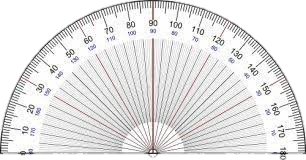 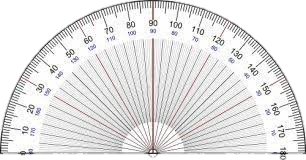 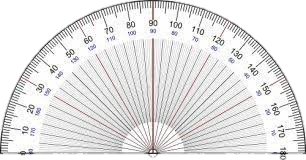 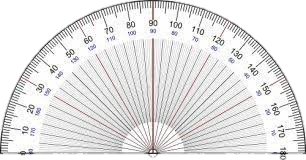 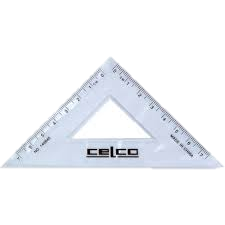 সমান্তরাল
১) বিপরীত বাহু
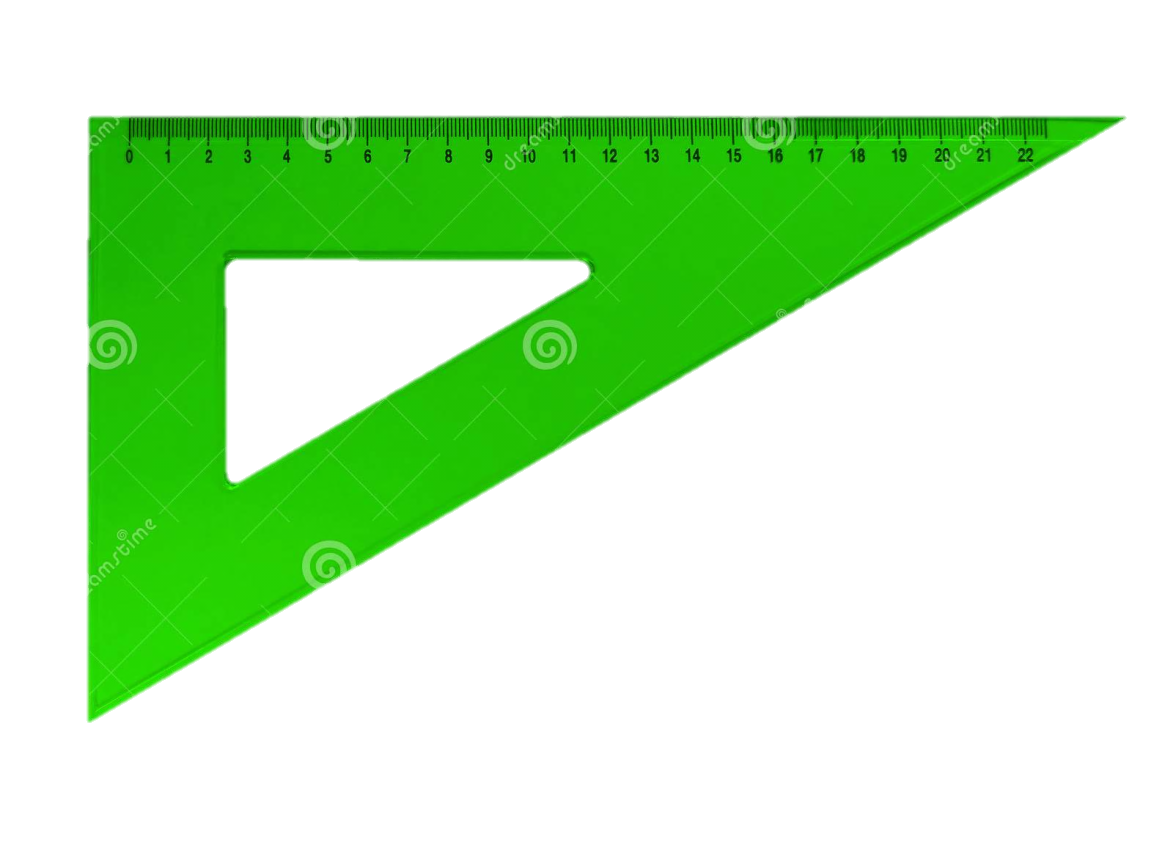 সমান
২) বিপরীত কোণ
রম্বসের-
বিপরীত বাহুগুলো পরস্পর সমান। 
বিপরীত কোণগুলো পরস্পর সমান।
৩ সেমি
ডানপাশের রম্বসের মত একটি রম্বস খাতায় আঁকি।
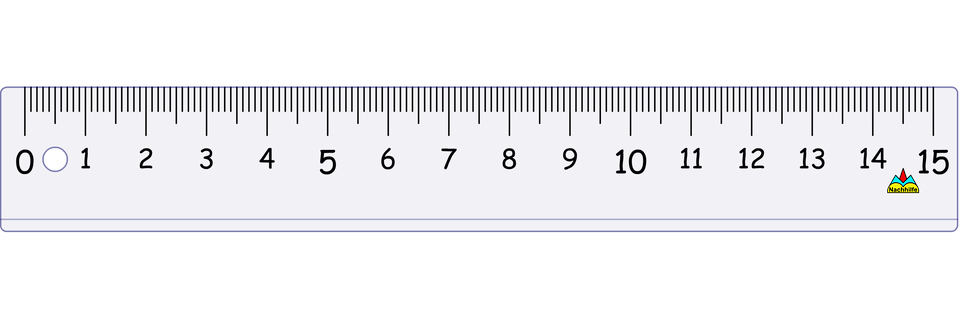 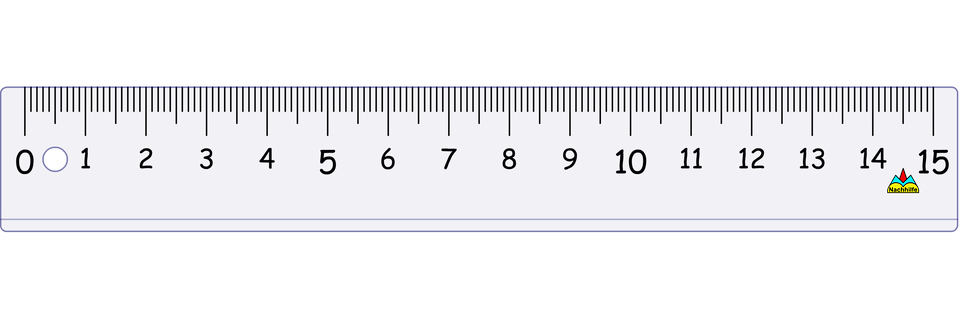 ৩ সেমি
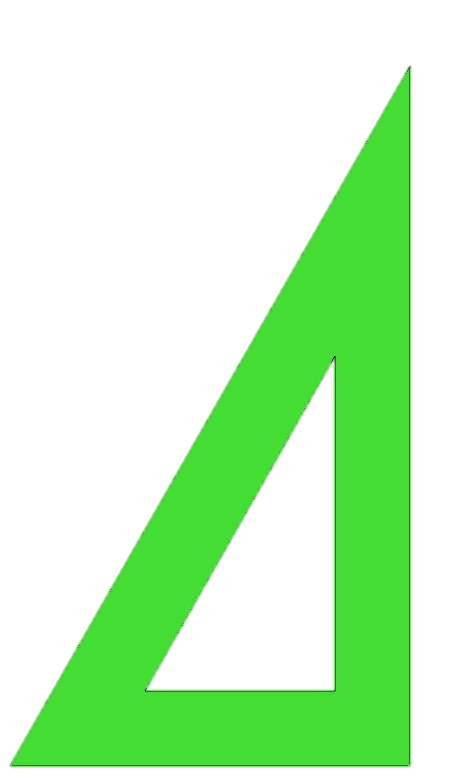 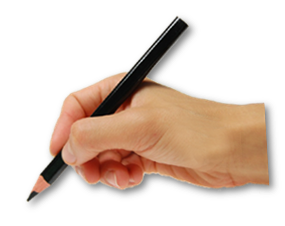 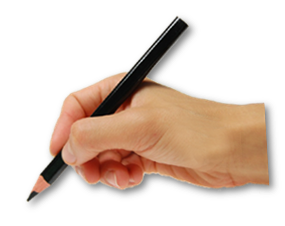 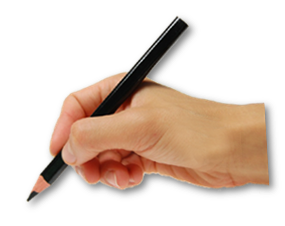 ৩ সেমি
স্কেলের সাহায্যে ৩ সেমি দৈর্ঘ্যের একটি রেখা আঁকি।
১
৩ সেমি
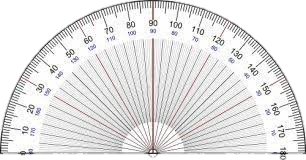 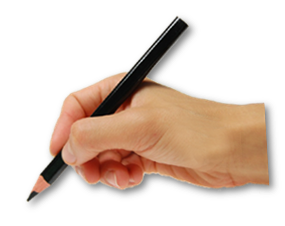 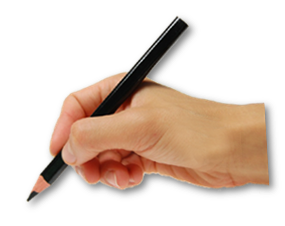 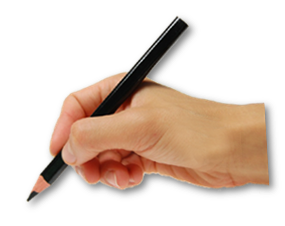 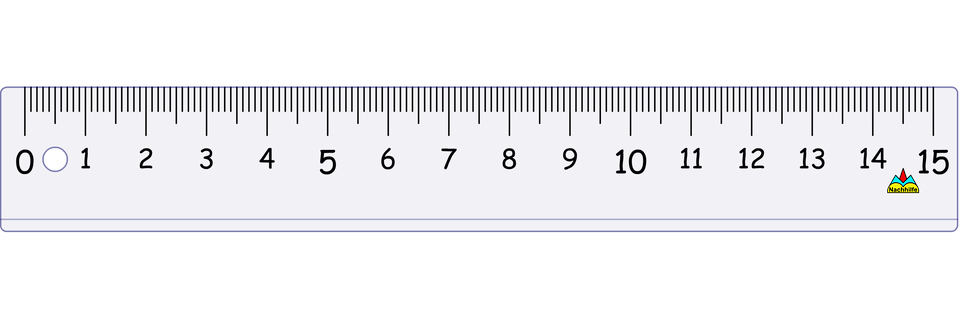 ৩ সেমি
২
চাদার সাহায্যে ৬০ ডিগ্রী কোন আআকি
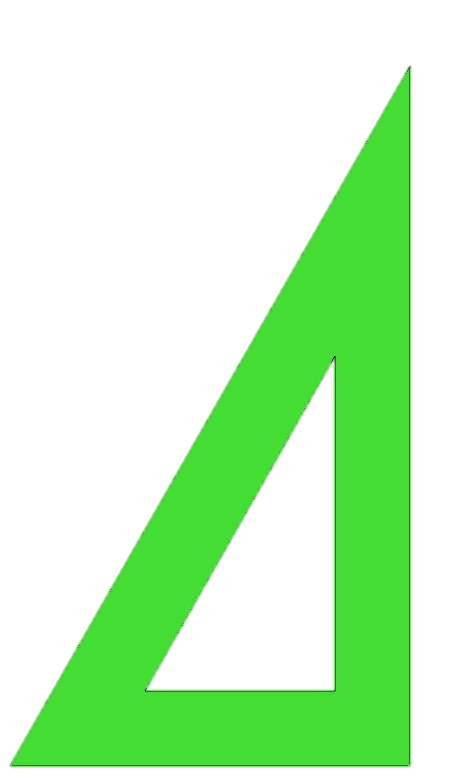 ৩ সেমি
৩ সেমি
৩
ত্রিকোণীসেট ব্যবহার করে ২য় ধাপে অঙ্কিত রেখার সমান্তরাল রেখা আঁকি।
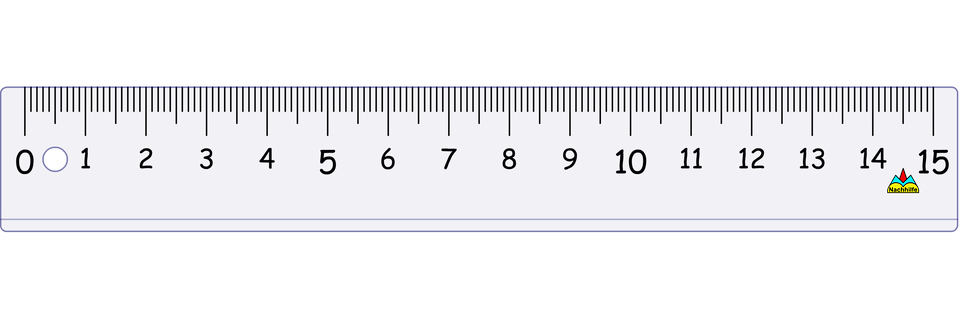 ৩ সেমি
৪
২য় ও ৩য় ধাপের অঙ্কিত রেখায় ৩ সেমি চিহ্নিত করি।
৫
৪র্থ ধাপে চিহ্নিত বিন্দুদ্বয় স্কেলের সাহায্যে সংযুক্ত করি।
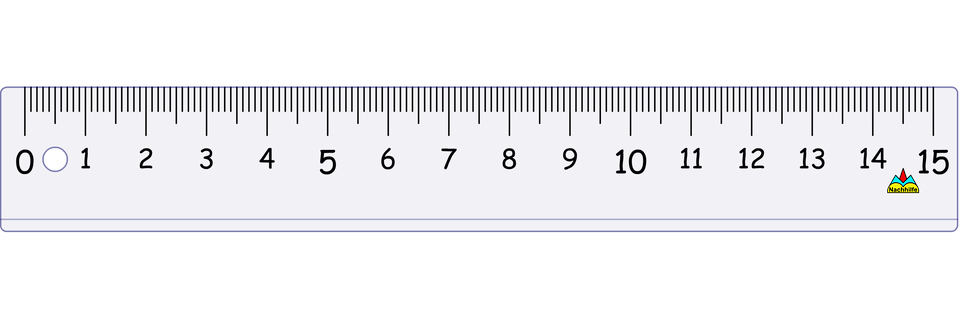 রম্বসের বৈশিষ্ট
রম্বসের কর্ণদ্বয় পরস্পরকে সমকোণে সমদ্বিখন্ডিত করে।
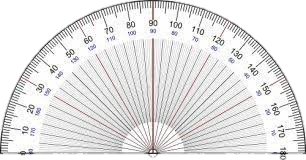 রম্বসের কর্ণদ্বয় সমান নয়।
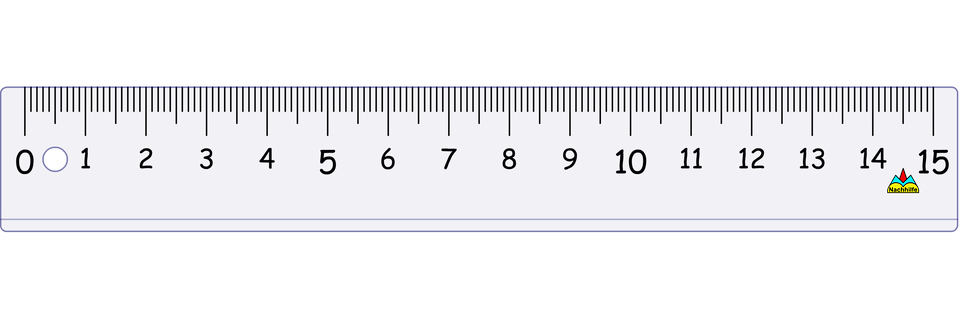 রম্বসের কর্ণদ্বয় রম্বসকে চারটি সমকোণী ত্রিভুজে বিভক্ত করে।
রম্বসের বৈশিষ্ট্য
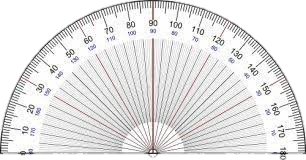 রম্বসের বিপরীত কোণগুলো পরস্পর সমান।
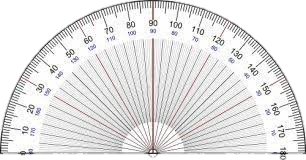 পাঠ্য বইয়ের সাথে সংযোগ
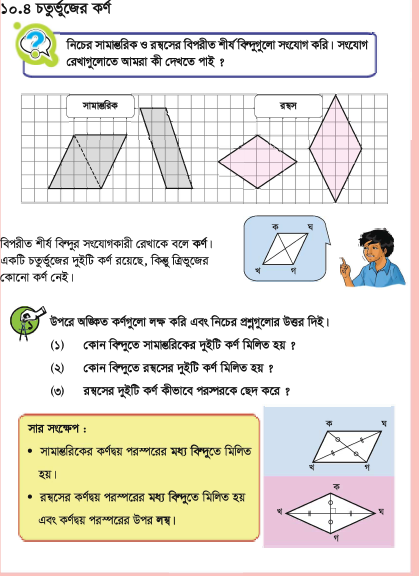 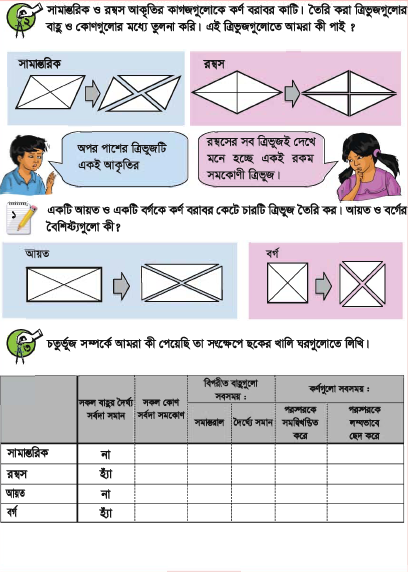 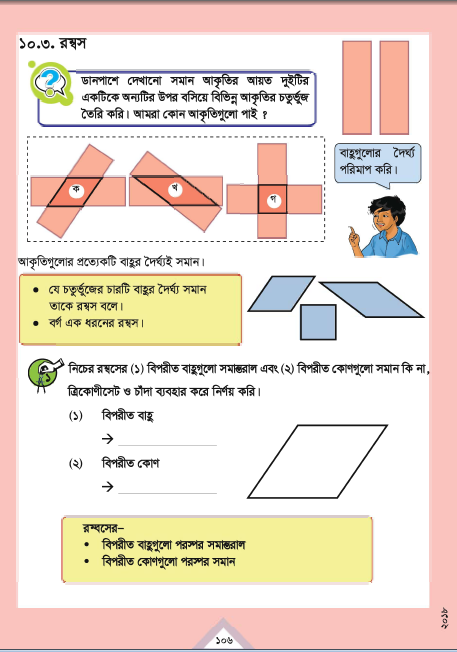 পাঠ্য বইয়ের ১০৬ পৃষ্ঠা হতে ১০৮ পৃষ্ঠা
নিচের ছকটি পূরণ কর
দলীয় কাজ
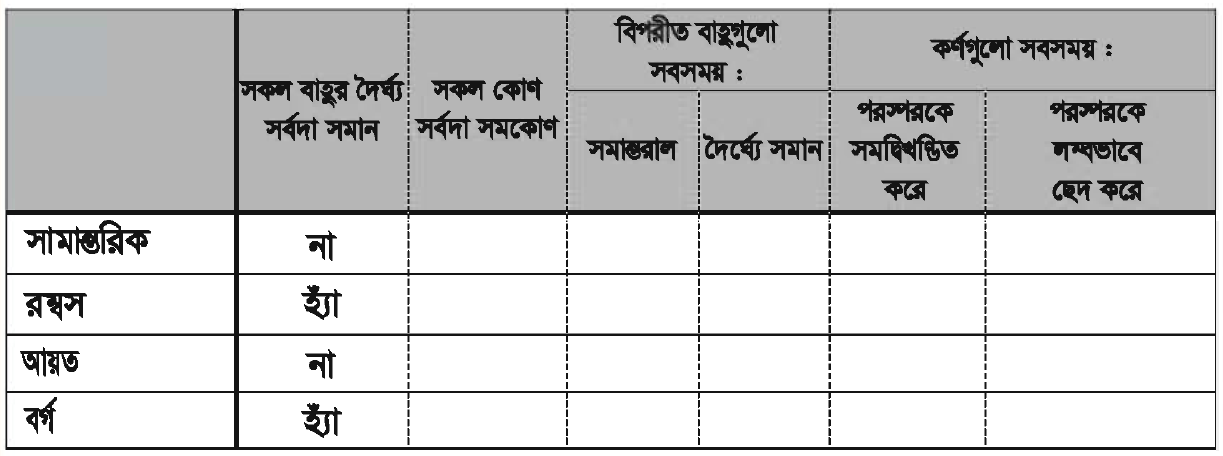 রম্বস ও বর্গের মধ্যে পার্থক্য লেখ
বাড়ির কাজ
একটি রম্বস আঁক যার বাহুর দৈর্ঘ্য ৪ সেমি এবং একটি কোণ ৬০ ডিগ্রী।
অঙ্কিত চিত্রের ৩টি বৈশিষ্ট লিখ।
ধন্যবাদ সবাইকে
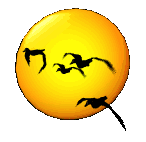